VINNUBLAÐ A – Fimm leiðir til árangurs (policy instruments)
Fimm leiðir til að koma valkostum til framkvæmda
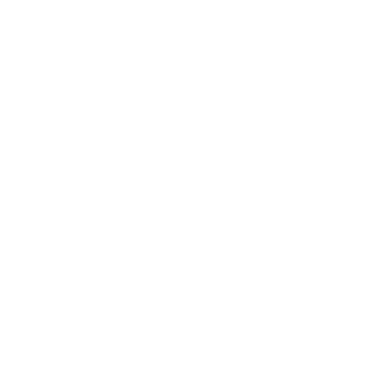 Bein þjónusta ríkisaðila/stofnana eða aðkeypt. Hönnun þjónustu, viðskiptaliprun, stafrænar lausnir. Dæmi: skólar, sálfræðiþjónusta, Ísland.is (Stafrænt Ísland), o.s.frv.​
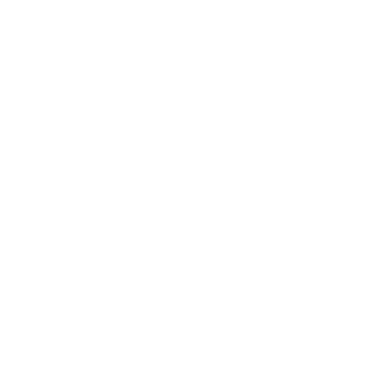 Verkefni/aðgerðir
Upplýsingagjöf, fræðslustarf, ráðgjöf, merkingar, ráðleggingar. Dæmi: ráðlagður dagskammtur, umferðarmerki, o.s.frv.​
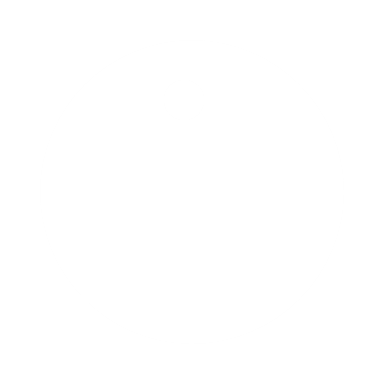 Upplýsingar
T.d. skattar, gjöld, skattafsláttur, styrkir, framseljanleg leyfi, kvótar, uppboð, leyfisveitingar, lán og tryggingar. Dæmi: vsk.endurgr. af hleðslust., uppsetn., frítt í strætó á gráum dögum, allir vinna! o.fl.​
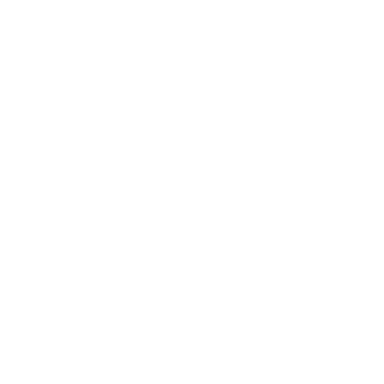 Hagrænir hvatar
T.d. markaðsreglur, reglusetning fyrir framleiðslu, neytendur, staðlar, boð og bönn, réttindi. Einnig ólíkar birtingarmyndir af eigin reglusetningu aðila. Dæmi: neytendalög, alm.hgl., heilsueflandi grunnskóli, sveitarfélög, o.s.frv.​
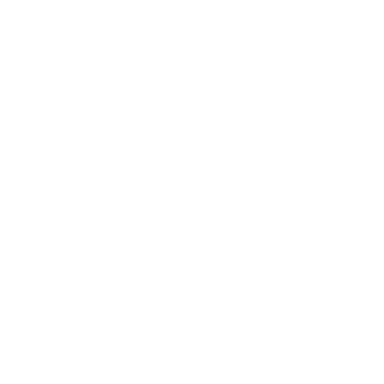 Reglusetning / löggjöf
Hnippingar – jákvæð inngrip / atferlisfræði
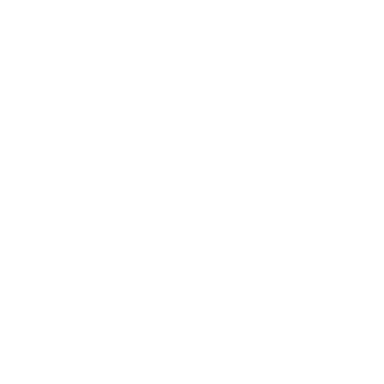 Dæmi: „Fimm á dag!“